Τεχνολογία Πολυμέσων
Ενότητα # 22: Δίκτυα ATM
Διδάσκων: Γεώργιος Ξυλωμένος
Τμήμα: Πληροφορικής
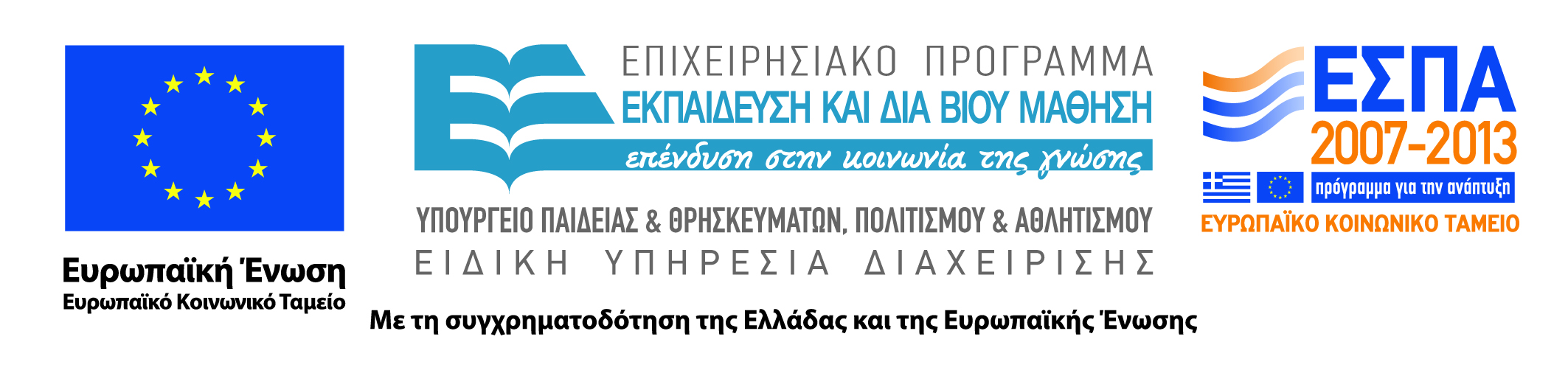 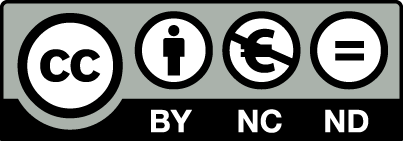 Χρηματοδότηση
Το παρόν εκπαιδευτικό υλικό έχει αναπτυχθεί στα πλαίσια του εκπαιδευτικού έργου του διδάσκοντα.
Το έργο «Ανοικτά Ακαδημαϊκά Μαθήματα στο Οικονομικό Πανεπιστήμιο Αθηνών» έχει χρηματοδοτήσει μόνο τη αναδιαμόρφωση του εκπαιδευτικού υλικού. 
Το έργο υλοποιείται στο πλαίσιο του Επιχειρησιακού Προγράμματος «Εκπαίδευση και Δια Βίου Μάθηση» και συγχρηματοδοτείται από την Ευρωπαϊκή Ένωση (Ευρωπαϊκό Κοινωνικό Ταμείο) και από εθνικούς πόρους.
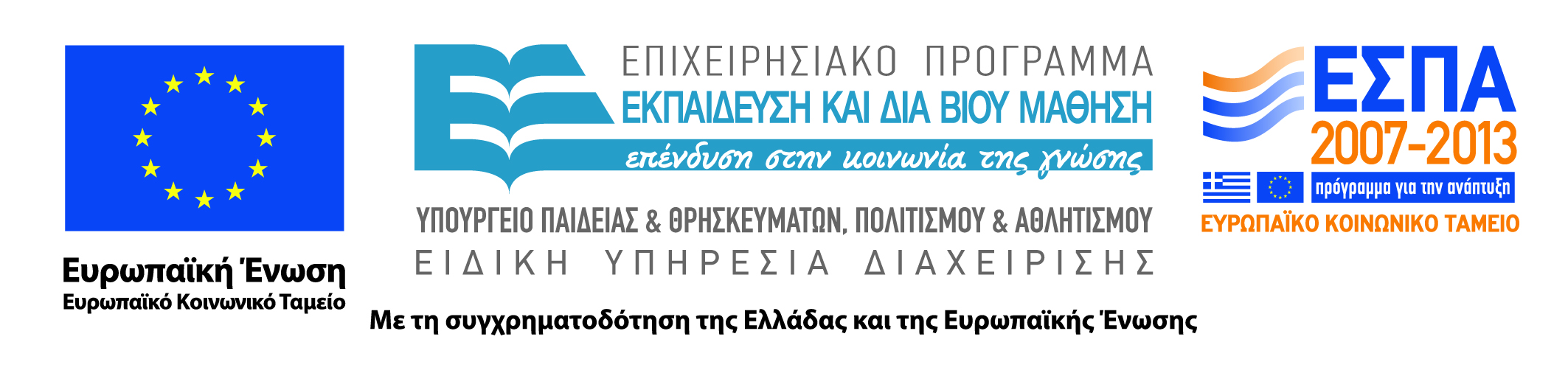 2
Άδειες Χρήσης
Το παρόν εκπαιδευτικό υλικό υπόκειται σε άδειες χρήσης Creative Commons. 
Οι εικόνες προέρχονται από το βιβλίο «Τεχνολογία Πολυμέσων και Πολυμεσικές Επικοινωνίες», Γ.Β. Ξυλωμένος, Γ.Κ. Πολύζος, 1η έκδοση, 2009, Εκδόσεις Κλειδάριθμος.
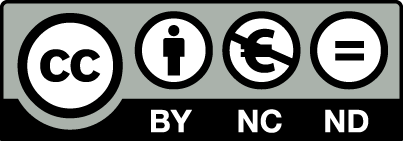 3
Σκοποί ενότητας
Εξοικείωση με τις βασικές σχεδιαστικές επιλογές των δικτύων ΑΤΜ όπως τα εικονικά κυκλώματα και τα κελιά καθώς και με τις μεθόδους προώθησης κελιών.
Εισαγωγή στα επίπεδα πρωτοκόλλων και τα επίπεδα προσαρμογής.
Κατανόηση του μοντέλου ποιότητας υπηρεσίες και του αλγορίθμου GCRA.
Εξοικείωση με τις βασικές τεχνικές συνδυασμού δικτύων IP με δίκτυα ATM.
4
Περιεχόμενα ενότητας
Βασικές αρχές
Πακέτα και κελιά
Δρομολόγηση και προώθηση 
Ιεραρχία πρωτοκόλλων
Επίπεδα προσαρμογής
Ποιότητα υπηρεσίας
Υποστήριξη IP
5
Βασικές αρχές
Μάθημα: Τεχνολογία Πολυμέσων, Ενότητα # 22: Δίκτυα ATM 
Διδάσκων: Γιώργος Ξυλωμένος, Τμήμα: Πληροφορικής
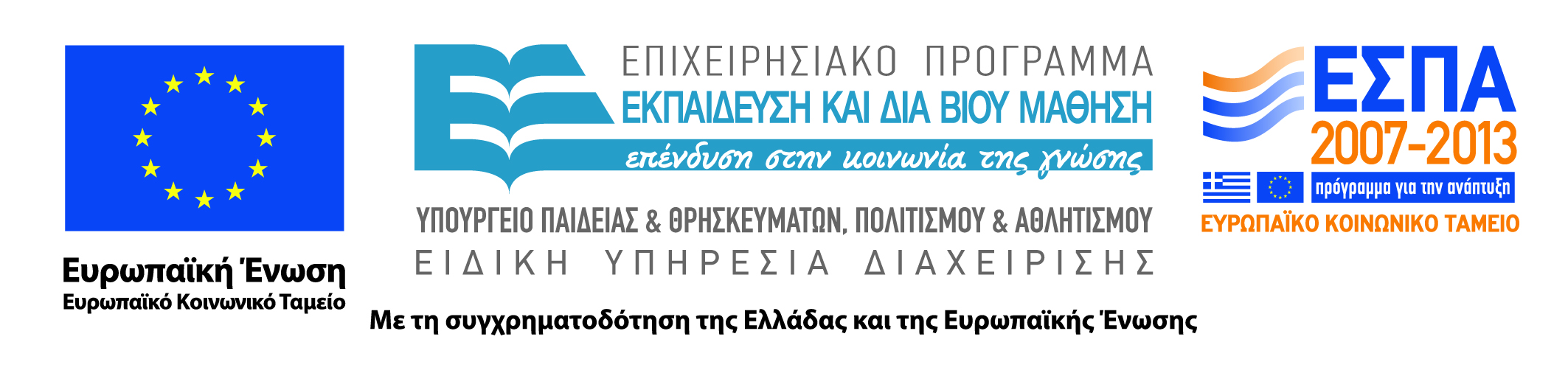 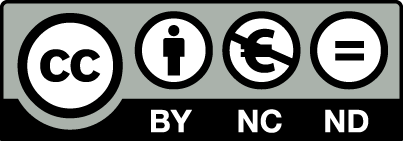 Γιατί δίκτυα ATM; (1 από 2)
Ασύγχρονος τρόπος μεταφοράς (ATM) 
Σχεδιάστηκαν από εταιρείες τηλεφωνίας 
Αναφέρονται και ως ευρυζωνικά ISDN
Αντιδιαστολή με τα σύγχρονα δίκτυα
Τα δίκτυα τηλεφωνίας με μεταγωγή κυκλωμάτων
Φωνή και δεδομένα σε υψηλές ταχύτητες
Μεταβλητός ρυθμός δεδομένων ανά κλήση
Κατάλληλα για εφαρμογές πέραν της τηλεφωνίας
7
Γιατί δίκτυα ATM; (2 από 2)
Γιατί μελετάμε τα δίκτυα ATM;
Δεν είχαν την αναμενόμενη διάδοση
Δίκτυα κορμού τηλεφωνίας και δεδομένων
Παραμένουν σε μερικά μόντεμ DSL
Αρκετά διαφορετική φιλοσοφία από το IP
Εικονικά κυκλώματα, μικρά πακέτα
Παροχή εγγυημένης ποιότητας υπηρεσιών
Κατάλληλα και για τηλεφωνία ή βίντεο
8
Εικονικά κυκλώματα (1 από 4)
Επικοινωνία με εικονικά κυκλώματα (VC)
Εγκαθίδρυση κυκλώματος ανά κλήση
Επιλογή διαδρομής και δέσμευση πόρων
Χωριστό κύκλωμα ανά κατεύθυνση
Όλα τα πακέτα ακολουθούν ίδια διαδρομή
Αξιοποιούν τους δεσμευμένους πόρους
Το κύκλωμα δεν είναι αποκλειστικής χρήσης
Διάκριση με κλασικά τηλεφωνικά δίκτυα
Το κύκλωμα απελευθερώνεται στο τέλος
9
Εικονικά κυκλώματα (2 από 4)
Αναγνωριστικά εικονικών κυκλωμάτων (VCI)
Κάθε κύκλωμα έχει έναν μοναδικό αριθμό
Οι αριθμοί αποδίδονται κατά την εγκαθίδρυση
Ο αριθμός συνήθως μεταβάλλεται σε κάθε ζεύξη
Εξαρτάται από τη σειρά εγκαθίδρυσης
Εικονικές διαδρομές (VP)
Ομάδες εικονικών κυκλωμάτων 
Ίδια δρομολόγηση για όλη την ομάδα
Χρησιμοποιούν το ίδιο αναγνωριστικό (VPI)
10
Εικονικά κυκλώματα (3 από 4)
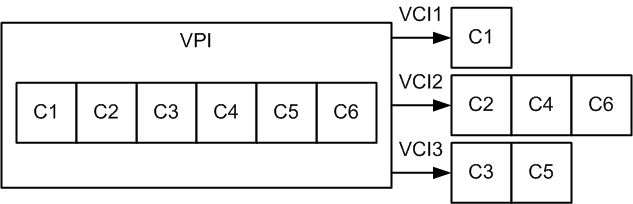 Συνδυασμός VPI/VCI
Πρώτο μέρος: VPI
Χρησιμοποιείται στο κέντρο του δικτύου
Όλο το VP αντιμετωπίζεται με ενιαίο τρόπο
Δεύτερο μέρος: VCI
Χρησιμοποιείται στα άκρα του δικτύου
Διάκριση των κυκλωμάτων κοντά στους χρήστες
11
Εικονικά κυκλώματα (4 από 4)
Μόνιμα εικονικά κυκλώματα (PVC)
Εγκαθιδρύονται στην εκκίνηση συσκευών
Χρησιμοποιούνται για βασική σηματοδοσία
Ανάμεσα σε χρήστη και τοπικό μεταγωγέα
Προσωρινά εικονικά κυκλώματα (SVC)
Εγκαθιδρύονται από τις εφαρμογές
Χρήση PVC για εγκαθίδρυσή τους
Ανάμεσα σε χρήστες από άκρο σε άκρο
12
Πακέτα και κελιά
Μάθημα: Τεχνολογία Πολυμέσων, Ενότητα # 22: Δίκτυα ATM 
Διδάσκων: Γιώργος Ξυλωμένος, Τμήμα: Πληροφορικής
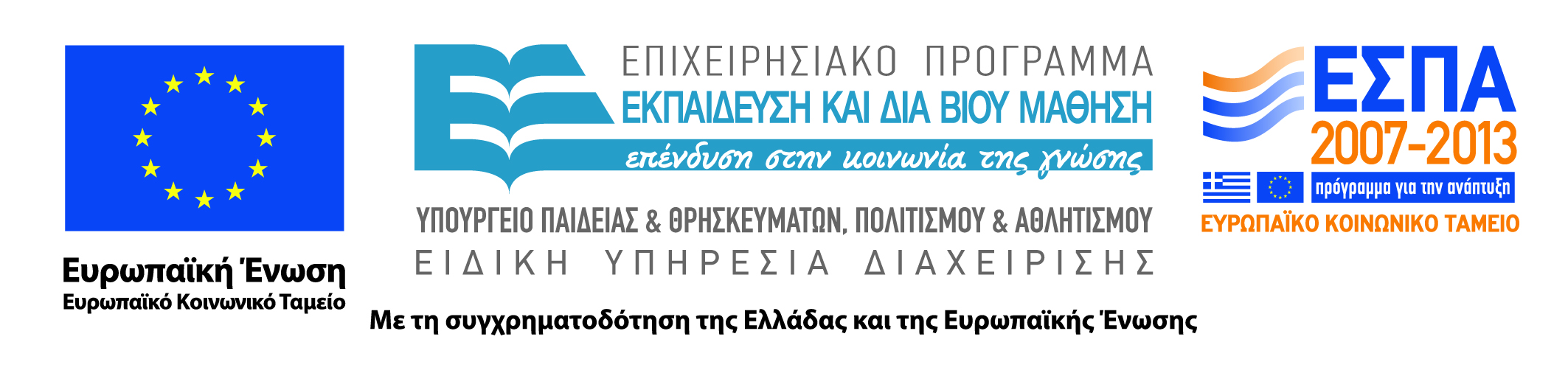 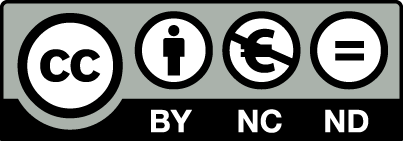 Κελιά (1 από 4)
Κελί (cell): μικρό πακέτο σταθερού μεγέθους
48 byte ωφέλιμου φορτίου 
5 byte κεφαλίδας
Μεγάλη επιβάρυνση κεφαλίδας (5/53 = 9,5%)
Επεξεργασία σε πολύ μεγάλη ταχύτητα
Σταθερό μέγεθος και απλή κεφαλίδα
Μικρή καθυστέρηση δημιουργίας πακέτων 
48x8 bit / 64 Kbps = 6 ms για ένα κελί φωνής PCM
14
Κελιά (2 από 4)
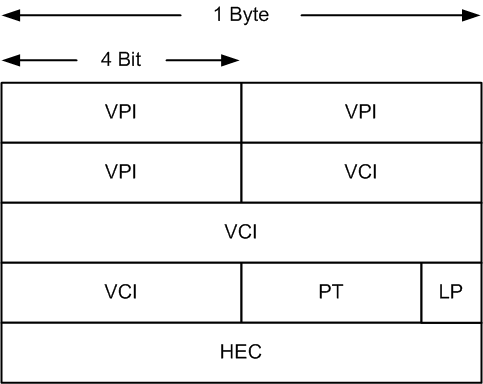 Κεφαλίδα κελιών
Κατάλληλη για γρήγορη επεξεργασία
Απλή και σταθερή μορφή
Δεν υπάρχουν επιλογές και επεκτάσεις
15
Κελιά (3 από 4)
VPI: 12 bit, VCI: 16 bit
Αγνοούμε το VCI στο κέντρο του δικτύου
Μπορούμε να τα χειριστούμε και μαζί
Γενικά αλλάζει από ζεύξη σε ζεύξη
PT: τύπος περιεχομένου
1 bit: δεδομένα χρήστη / πληροφορίες ελέγχου
1 bit: το κελί έχει συναντήσει συμφόρηση 
1 bit: σηματοδοσία υψηλότερου επιπέδου
16
Κελιά (4 από 4)
LP: 1 bit
Το κελί προτιμάται για απόρριψη
Τίθεται από την εφαρμογή ή από το δίκτυο
Η εφαρμογή μπορεί να επιλέξει τα κελιά
HEC: 8 bit
Διόρθωση σφαλμάτων κεφαλίδας (μόνο)
Υπολογίζεται σε κάθε ζεύξη
Λόγω συνεχούς αλλαγής VPI/VCI!
17
Δρομολόγηση και προώθηση
Μάθημα: Τεχνολογία Πολυμέσων, Ενότητα # 22: Δίκτυα ATM 
Διδάσκων: Γιώργος Ξυλωμένος, Τμήμα: Πληροφορικής
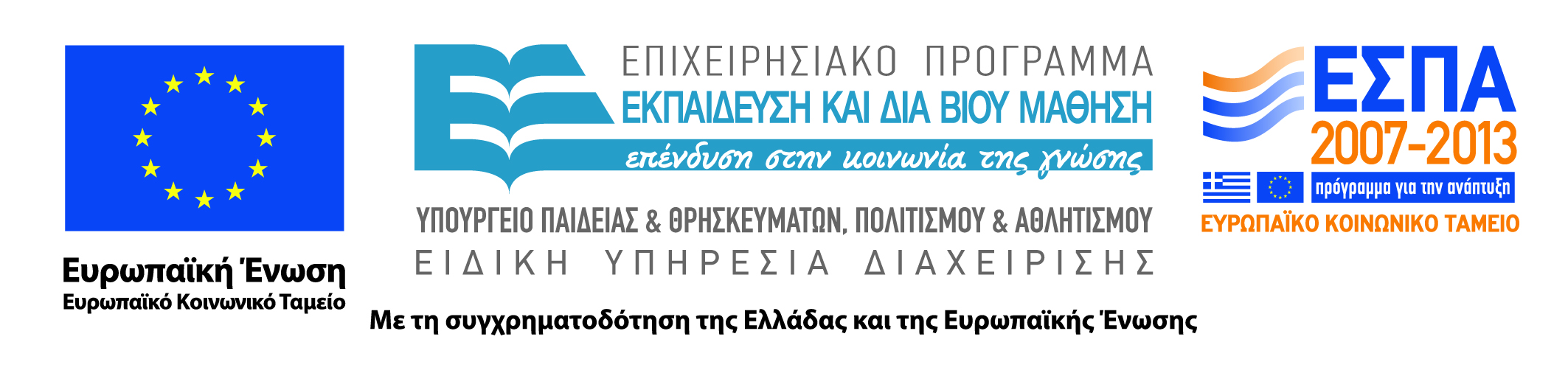 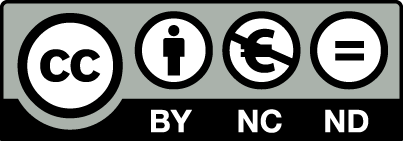 Δρομολόγηση
Επιλογή διαδρομής για κάθε κλήση
Πρέπει να υποστηρίζει εγγυήσεις ποιότητας
Πιο δύσκολο από τη συντομότερη διαδρομή
Περίπλοκο μοντέλο ποιότητας
Τα πρωτόκολλα δεν είναι τυποποιημένα
Εξαρτώνται από το δίκτυο
Γενικά δεν είναι ορατά στο χρήστη
Ο χρήστης βλέπει μόνο τον τοπικό μεταγωγέα
19
Προώθηση (1 από 2)
Μεταγωγή κελιών της κλήσης
Κάθε μεταγωγέας έχει πίνακα  προώθησης
Χρησιμοποιείται σε κάθε κελί
Η αναζήτηση πρέπει να είναι πολύ γρήγορη
Κάθε VC αντιστοιχεί σε μία καταχώριση
Είσοδος: ζεύξη εισόδου και VCI κελιού
Έξοδος: ζεύξη εξόδου και νέο VCI κελιού
Μπορεί να αναφέρεται σε VCI ή/και VPI
20
Προώθηση (2 από 2)
Διαχείριση πίνακα προώθησης
Ενημέρωση σε εγκαθίδρυση και απελευθέρωση 
Εισαγωγή και διαγραφή καταχωρίσεων
Εγκαθίδρυση με βάση τη δρομολόγηση
Απελευθέρωση με βάση την προώθηση
Επιλογή διαθέσιμου VCI στην εγκαθίδρυση
Μπορεί να διαφέρει από της προηγούμενης ζεύξης
Δίνουμε ένα VCI που είναι τοπικά διαθέσιμο
21
Πίνακες προώθησης (1 από 3)
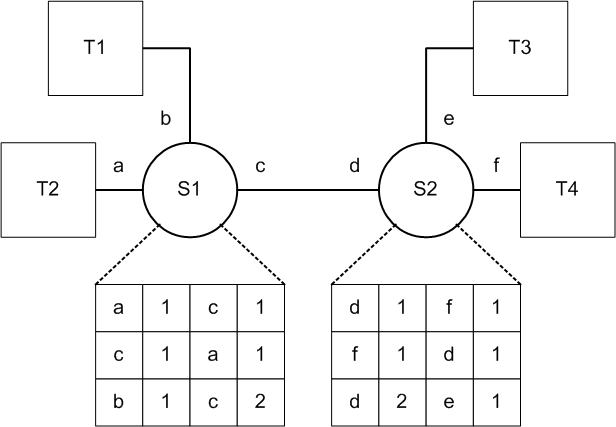 Κλήση από το T2 προς το T4
Κλήση από το T4 προς το T2
Κλήση από το T1 προς το T3
22
Πίνακες προώθησης (2 από 3)
Ενιαίος πίνακας δρομολόγησης
Περιέχει όλα τα εικονικά κυκλώματα
Υλοποιείται με κατακερματισμό
Αλλιώς θα είχε πολλές κενές καταχωρίσεις
Χωριστοί πίνακες ανά ζεύξη εισόδου
Επιλογή πίνακα με βάση ζεύξη εισόδου
Χρήση VCI κελιού ως δείκτη στον πίνακα
Γρήγορη αναζήτηση αλλά κενές καταχωρίσεις
23
Πίνακες προώθησης (3 από 3)
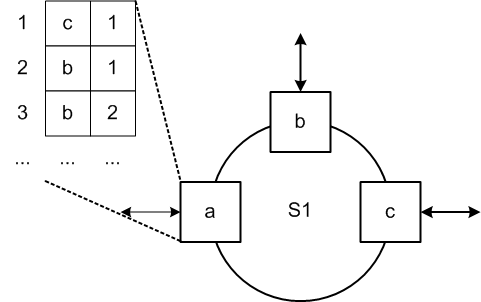 Πίνακας για ζεύξη a ανάλογα με VCI
Έξοδος c με VCI 1
Έξοδος b με VCI 1
Έξοδος b με VCI 2
24
Ιεραρχία πρωτοκόλλων
Μάθημα: Τεχνολογία Πολυμέσων, Ενότητα # 22: Δίκτυα ATM 
Διδάσκων: Γιώργος Ξυλωμένος, Τμήμα: Πληροφορικής
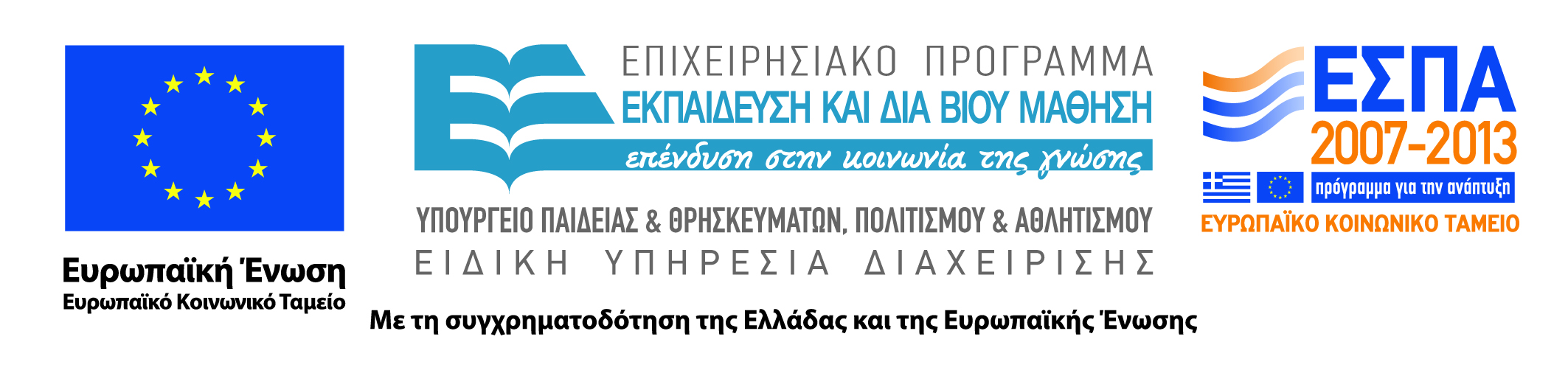 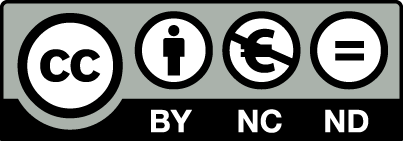 Ιεραρχία (1 από 4)
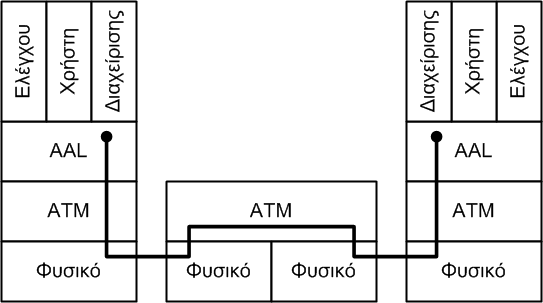 Τρία οριζόντια επίπεδα (layers)
Κλασική στοίβα πρωτοκόλλων
Τρία κατακόρυφα επίπεδα (planes)
Διαφορετικές κατηγορίες πρωτοκόλλων
26
Ιεραρχία (2 από 4)
Φυσικό επίπεδο
Μετάδοση ανάμεσα σε γειτονικές συσκευές
Διαφορετικό φυσικό επίπεδο ανά τεχνολογία
Επίπεδο ATM
Μετάδοση κελιών από άκρο σε άκρο
Επίπεδο προσαρμογής ATM
Τεμαχισμός και ανασυναρμολόγηση δεδομένων
27
Ιεραρχία (3 από 4)
Κατακόρυφα επίπεδα (planes)
Ομαδοποίηση πρωτοκόλλων ανά είδος
Χρήστη: πρωτόκολλα εφαρμογών
Ελέγχου: πρωτόκολλα σηματοδοσίας
Σαφής διάκριση δεδομένων και ελέγχου
Διαχείρισης: πρωτόκολλα διαχείρισης δικτύου
Έμφαση στις ανάγκες των διαχειριστών
28
Ιεραρχία (4 από 4)
Επίπεδα προσαρμογής
Αποτελούνται από δύο υποεπίπεδα
Σύγκλισης (CS)
Παραλαμβάνει δεδομένα από τις εφαρμογές
Προσθήκη κατάλληλης κεφαλίδας
Τεμαχισμού και συναρμολόγησης (SAR)
Τεμαχισμός πακέτων CS σε κελιά στον αποστολέα
Ανασυναρμολόγηση πακέτων CS στον παραλήπτη
29
Επίπεδα προσαρμογής
Μάθημα: Τεχνολογία Πολυμέσων, Ενότητα # 22: Δίκτυα ATM 
Διδάσκων: Γιώργος Ξυλωμένος, Τμήμα: Πληροφορικής
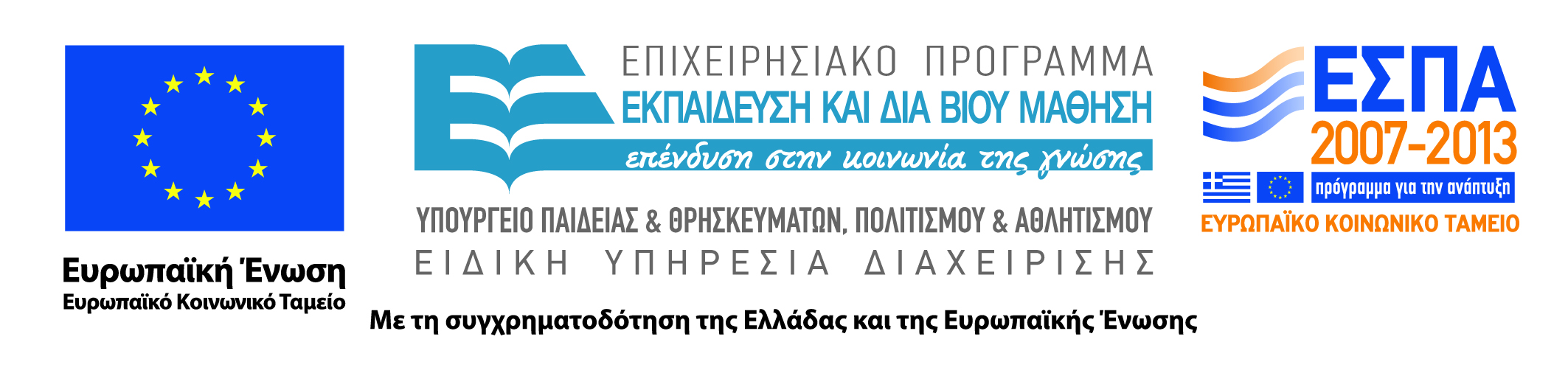 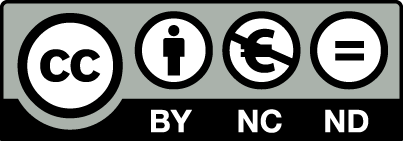 Κατηγορίες επιπέδων (1 από 2)
Δύο ορθογώνιες κατηγοριοποιήσεις
Σταθερός η μεταβλητός ρυθμός μετάδοσης
Απαιτήσεις πραγματικού χρόνου ή όχι
Επίπεδα πραγματικού χρόνου
AAL-1: σταθερός ρυθμός σε πραγματικό χρόνο
Φωνητική τηλεφωνία
AAL-2: μεταβλητός ρυθμός σε πραγματικό χρόνο 
Ζωντανή διανομή βίντεο
31
Κατηγορίες επιπέδων (2 από 2)
Επίπεδα μη πραγματικού χρόνου
AAL-3: σταθερός σε μη πραγματικό χρόνο
AAL-4: μεταβλητός σε μη πραγματικό χρόνο
AAL-5: αντικαθιστά τα AAL-3/4
Μικρό ενδιαφέρον για διαφορετικά επίπεδα
Το AAL-5 είναι εξαιρετικά απλό
Και για μετάδοση πακέτων IP πάνω από ATM
32
AAL-1
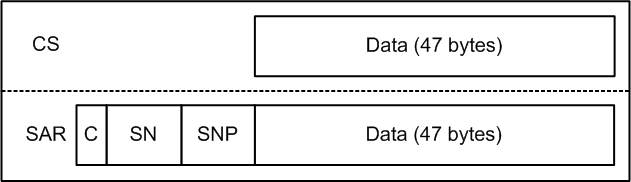 Παράδειγμα: AAL-1
Το υποεπίπεδο CS δημιουργεί τμήματα 47 byte
Το υποεπίπεδο SAR προσθέτει κεφαλίδα 1 byte
C: 1 bit για δεδομένα ελέγχου
SN: 3 bit για αριθμό σειράς
SNP: 4 bit για προστασία αριθμού σειράς
Τα τμήματα μπαίνουν σε κελιά για μετάδοση
33
AAL-5 (1 από 2)
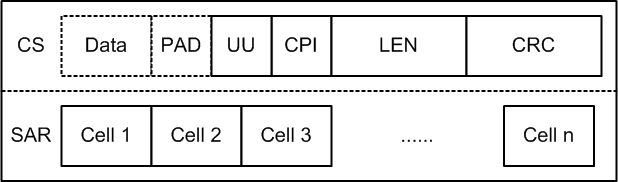 Παράδειγμα: AAL-5
Το υποεπίπεδο CS δέχεται πακέτα ως 64 Kbyte
Προσθήκη ορισμένων πεδίων στο τέλος
Υποεπίπεδο SAR: απλός τεμαχισμός
Το τελευταίο κελί ATM σημειώνεται κατάλληλα
Χρήση του τρίτου bit του πεδίου PT
Άμεσος εντοπισμός τέλους πακέτου
34
AAL-5 (2 από 2)
Επίμετρο υποεπιπέδου CS
UU: 1 byte για πολύπλεξη ροών
CPI: 1 byte για ανταλλαγή δεδομένων ελέγχου
LEN: 2 byte για μέγεθος δεδομένων πακέτου
CRC: 4 byte για κώδικα εντοπισμού σφαλμάτων
PAD: κάνει το σύνολο n x 48 byte
Στοίχιση με το μέγεθος των κελιών
35
Ποιότητα υπηρεσίας
Μάθημα: Τεχνολογία Πολυμέσων, Ενότητα # 22: Δίκτυα ATM 
Διδάσκων: Γιώργος Ξυλωμένος, Τμήμα: Πληροφορικής
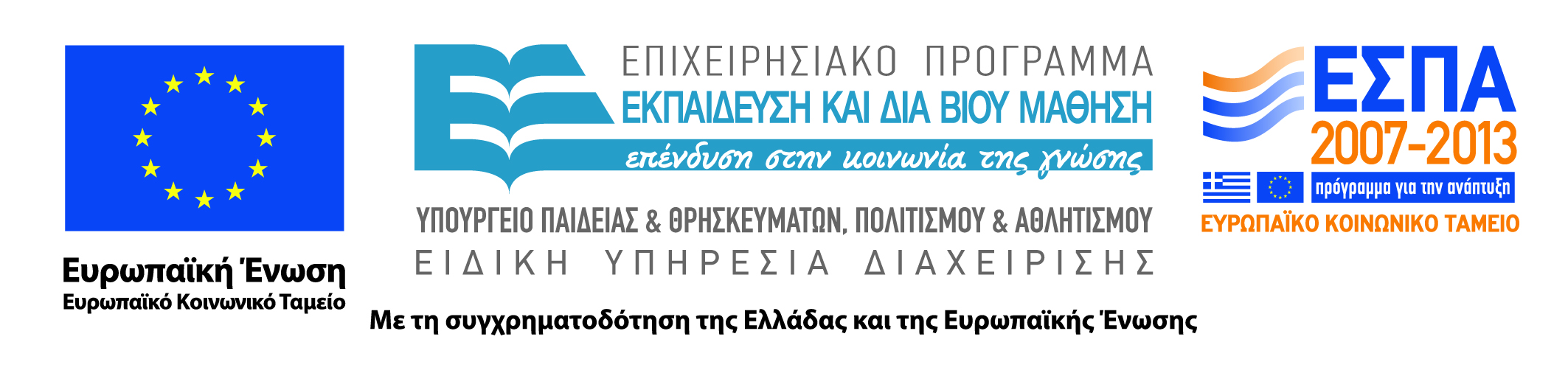 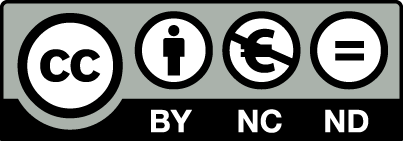 Κατηγορίες (1 από 2)
Κατηγορίες ποιότητας υπηρεσίας
Παρέχονται πέντε κατηγορίες
Κάθε κλήση επιλέγει μία κατηγορία
Ιδιότητες ποιότητας ανάλογα με κατηγορία
Σταθερού ρυθμού (CBR)
Ακριβής ρυθμός μετάδοσης
Μεταβλητού ρυθμού πραγματικού χρόνου (VBR-RT) 
Μέσος και μέγιστος ρυθμός μετάδοσης
37
Κατηγορίες (2 από 2)
Κατηγορίες ποιότητας υπηρεσίας
Μεταβλητού ρυθμού όχι πραγματικού χρόνου (VBR-NRT)
Χωρίς όρια καθυστέρησης
Διαθέσιμου ρυθμού (ABR)
Εγγύηση μόνο ελάχιστου ρυθμού μετάδοσης
Απροσδιόριστου ρυθμού (UBR)
Δεν παρέχει καμία εγγύηση
38
Ποιότητα υπηρεσίας (1 από 6)
Γενικός αλγόριθμος ρυθμού κελιών (GCRA)
Χρησιμοποιείται από CBR, VBR-RT, VBR-NRT
Οι ABR και UBR παίρνουν ό,τι περισσεύει
Τέσσερις βασικές ιδιότητες
Μέγιστος ρυθμός μετάδοσης κελιών (PCR)
Μέσος ρυθμός μετάδοσης κελιών (SCR)
Ανοχή διακύμανσης καθυστέρησης κελιών (CDVT)
Ανοχή ριπής (BT)
39
Ποιότητα υπηρεσίας (2 από 6)
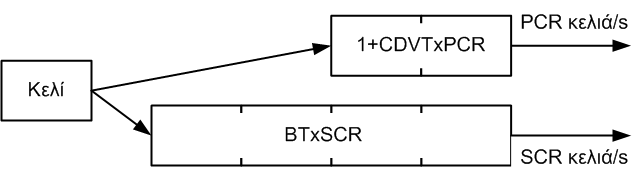 Χρήση δύο ουρών σταθερού μεγέθους
Κάθε κελί αντιγράφεται και στις δύο
Άνω ουρά: αδειάζει με μέγιστο ρυθμό (PCR)
Μικρή ανοχή: χωρητικότητα 1 + CDVT x PCR
Κάτω ουρά: αδειάζει με τον μέσο ρυθμό (SCR)
Μεγάλη ανοχή: χωρητικότητα BT x SCR
40
Ποιότητα υπηρεσίας (3 από 6)
CBR: χρήση μόνο άνω ουράς
Ρυθμός PCR με απόκλιση CDVT
VBR-RT και VBR-NRT: χρήση δύο ουρών
Η άνω ουρά διαγράφει κελιά με ρυθμό PCR
Περιορισμός του μέγιστου ρυθμού μετάδοσης
Η κάτω ουρά μεταδίδει κελιά με ρυθμό SCR
Μετάδοση με το μέσο ρυθμό
Αποθήκευση μέχρι BT κελιών
Περιορισμός της διάρκειας των ριπών
41
Ποιότητα υπηρεσίας (4 από 6)
Τρόποι χρήσης GCRA
Μορφοποίηση κίνησης στον αποστολέα
Συμμόρφωση κίνησης με συγκεκριμένο προφίλ
Πιθανή σήμανση πρόσθετων κελιών για απόρριψη
Παρακολούθηση κίνησης στους μεταγωγείς
Έλεγχος αν συμμορφώνεται με προφίλ
Είτε άμεση απόρριψη κελιών
Είτε σήμανση κελιών για απόρριψη
42
Ποιότητα υπηρεσίας (5 από 6)
Άλλες ιδιότητες ποιότητας υπηρεσίας
Ποσοστό απώλειας κελιών (CLR)
Καθυστέρηση μετάδοσης κελιών (CTD)
Μέγιστη και μέση CTD
Διακύμανση καθυστέρησης κελιών (CDV)
Ελάχιστος ρυθμός μετάδοσης κελιών (MCR)
Δεν εφαρμόζονται σε όλες τις κατηγορίες
43
Ποιότητα υπηρεσίας (6 από 6)
44
Υποστήριξη IP
Μάθημα: Τεχνολογία Πολυμέσων, Ενότητα # 22: Δίκτυα ATM 
Διδάσκων: Γιώργος Ξυλωμένος, Τμήμα: Πληροφορικής
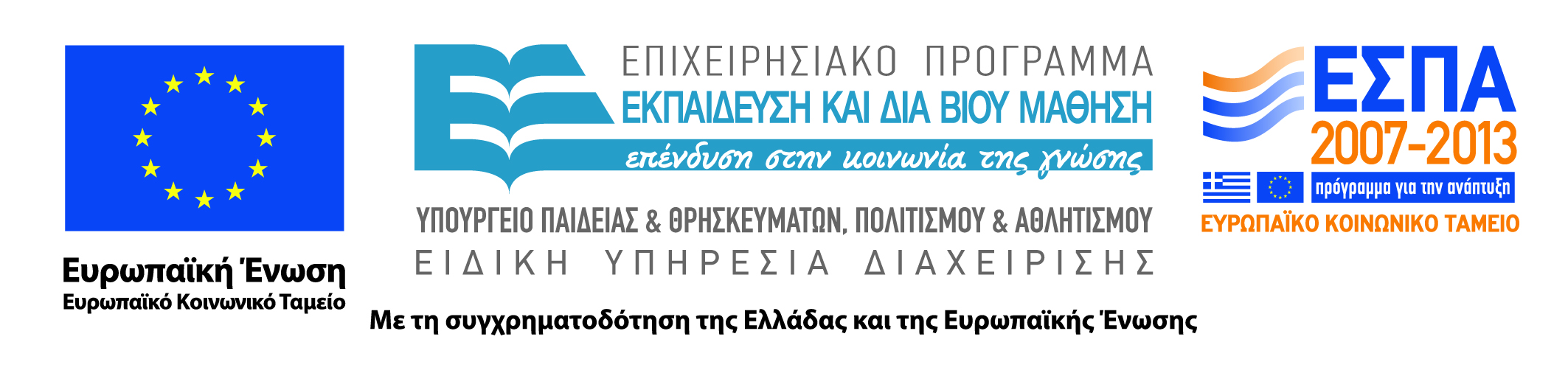 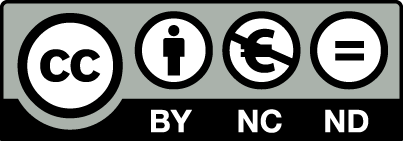 IP και ATM
Το ATM θα αντικαθιστούσε τα πάντα
Ένα δίκτυο για όλες τις υπηρεσίες
Μέχρι να υλοποιηθεί το IP κυριαρχούσε
Άρα έπρεπε να έχουμε συμβατότητα
Μεταφορά πακέτων IP σε κορμό ATM
Μετάφραση διευθύνσεων IP σε κυκλώματα
Τεμαχισμός πακέτων IP σε κελιά
46
Τεχνική IPOA (1 από 2)
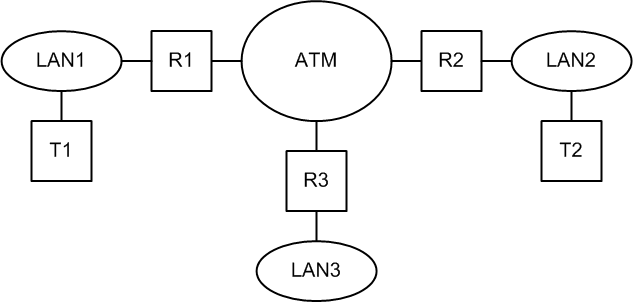 Τεχνική IP πάνω από ATM (IPOA)
Διασύνδεση δικτύων IP 
Μέσω δικτύου κορμού ATM
Χρήση δρομολογητών ATM και IP
Οι δρομολογητές έχουν πολλές κάρτες δικτύου
47
Τεχνική IPOA (2 από 2)
Τεχνική IP πάνω από ATM (IPOA)
PVC ανάμεσα σε κάθε ζεύγος δρομολογητών
Στατική δημιουργία (PVC) από διαχειριστή
Απαιτεί Ο(ν2) ζεύξεις για ν δρομολογητές
Συνήθως δεν ορίζονται όλες
Χρήση AAL-5 για τη μεταφορά των πακέτων
Από άκρο σε άκρο του δικτύου κορμού
Δεν απαιτεί καμία αλλαγή στους πελάτες
48
Τεχνική LANE (1 από 2)
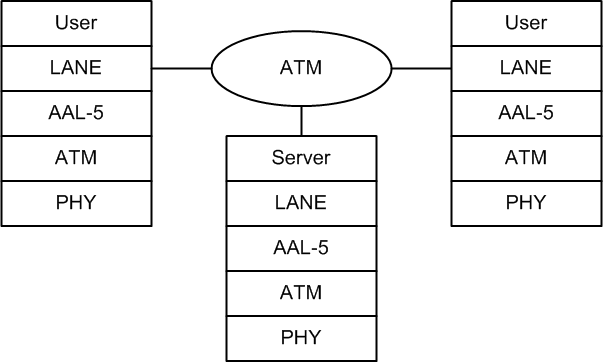 Τεχνική προσομοίωσης LAN (LANE)
Διασύνδεση τερματικών σε τοπικό δίκτυο
Λογισμικό LANE στα τερματικά 
Εξυπηρετητής LANE στο τοπικό δίκτυο
49
Τεχνική LANE (2 από 2)
Τεχνική προσομοίωσης LAN (LANE)
Εγγραφή τερματικών σε εξυπηρετητή
Γίνεται στην εκκίνησή τους
Αρκεί να γνωρίζουν τον εξυπηρετητή
Δημιουργία κυκλωμάτων μέσω εξυπηρετητή
Ζητάμε κύκλωμα προς διεύθυνση IP
Ουσιαστικά αντικαθιστά το ARP
Εγκαθίδρυση κυκλωμάτων όταν χρειάζονται
50
IPOA ή LANE;
IPOA: βασίζεται σε πολλά PVC
Κατάλληλο για κορμό δικτύου
Μικρό πλήθος επιθυμητών κυκλωμάτων
Στατική και μακροχρόνια δρομολόγηση
LANE: βασίζεται σε SVC και ένα PVC
Κατάλληλο για τοπικά δίκτυα
Άγνωστο πλήθος επιθυμητών κυκλωμάτων
Δυναμική και βραχυχρόνια δρομολόγηση
51
Τέλος Ενότητας #22
Μάθημα: Τεχνολογία Πολυμέσων, Ενότητα # 22: Δίκτυα ATM
 Διδάσκων: Γιώργος Ξυλωμένος, Τμήμα: Πληροφορικής
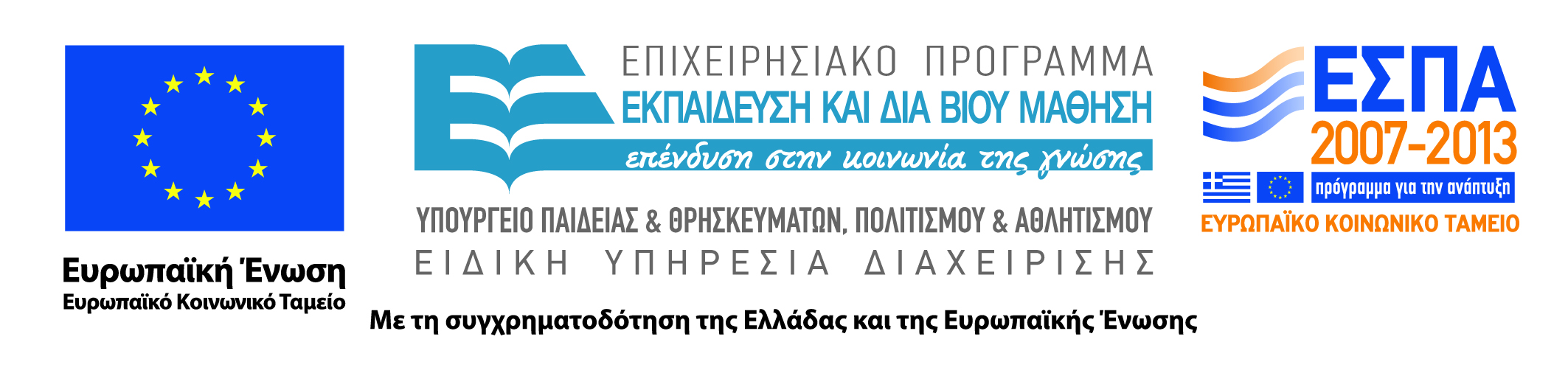 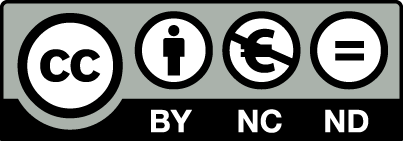